B3- Olympic High School Science Camp		Ethics
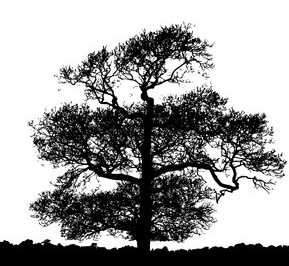 Dr. Jennifer Weller
Summer 2013
Dr. Weller B3 Olympic HS Summer
6/8/2013
1
Human Subjects Research
IRB panels and NIH Guidelines
Informed consent explains the benefits and hazards, and how to withdraw (including samples and data). 
Placebo versus treatment groups – when does the benefit/risk clearly warrant a change in the protocol?
What type of future follow-up will be done? (a subject who dies part way through –does his family get told?).
Recruiting subjects so that the population studied reflects the target population – you have to have enough power to make conclusions useful. 
Retrospective versus prospective studies
Personal information and exposure/ anonymized data and allowed uses. 
Who has access, when and what types of comparisons are they allowed to make/use/publish about?
Dr. Weller B3 Olympic HS Summer
6/8/2013
2